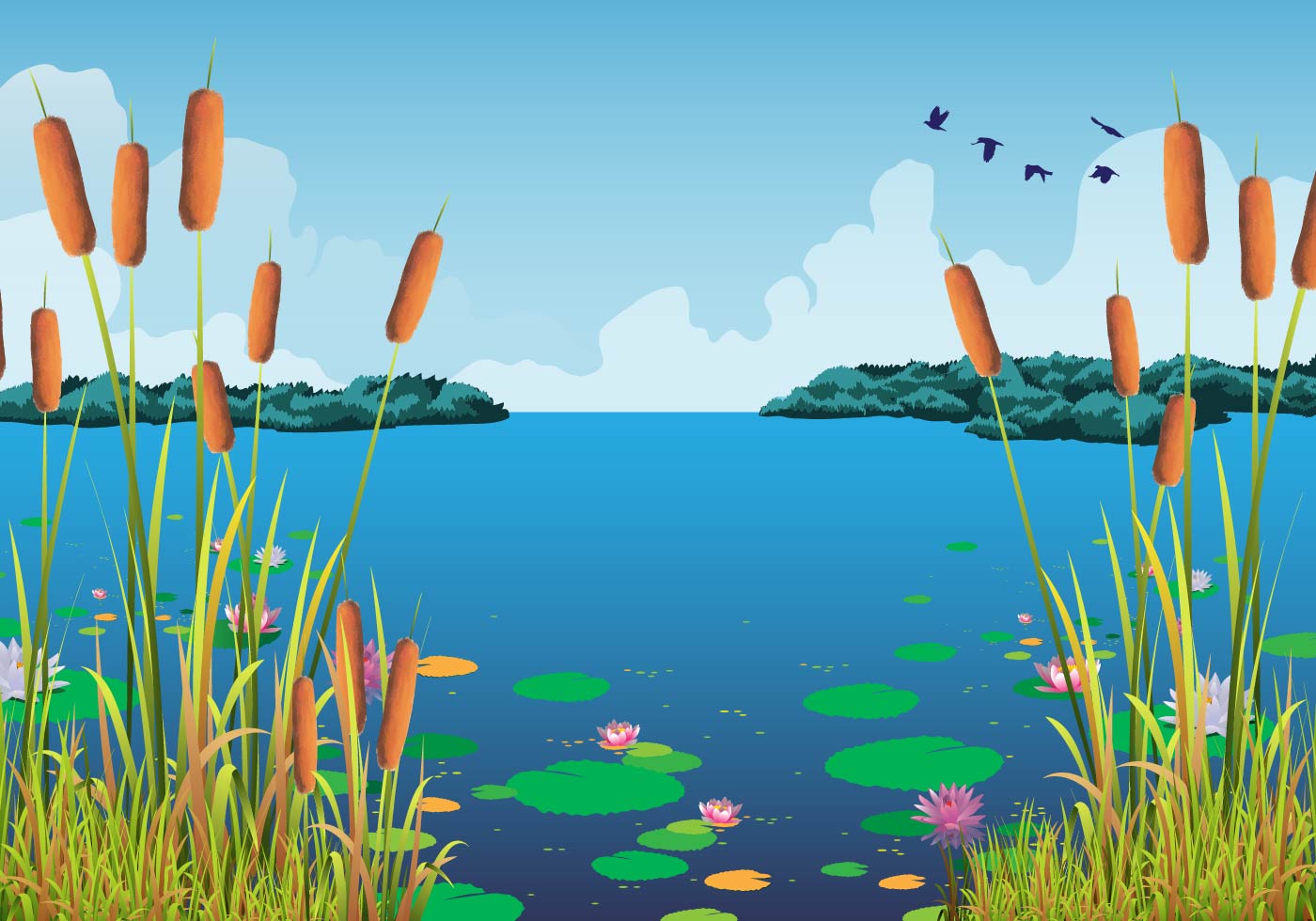 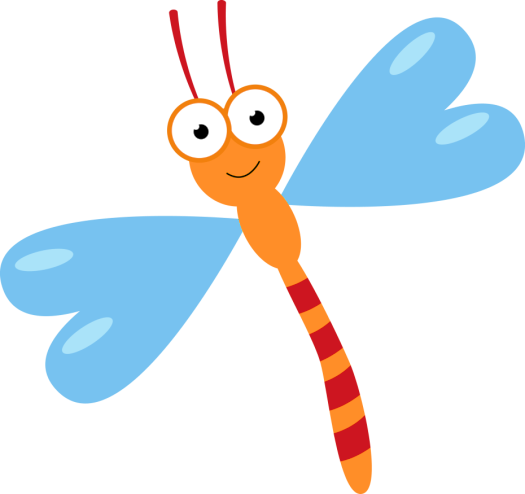 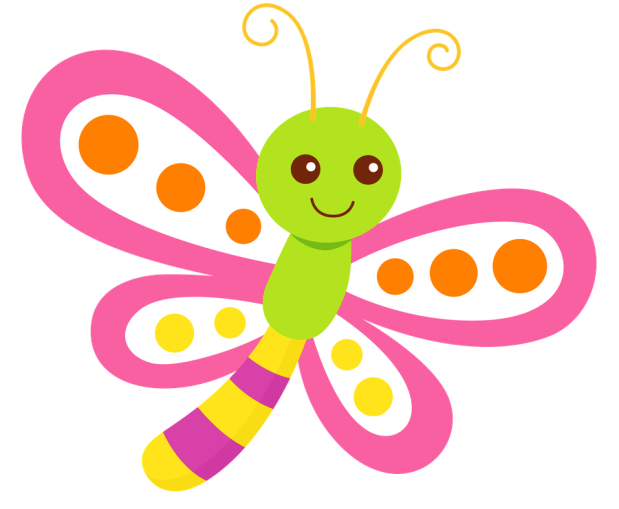 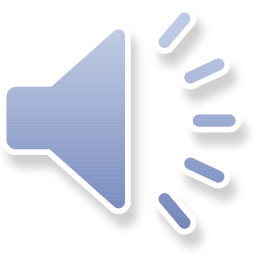 Гимнастика для глаз
«Стрекоза»
Выполнил: Воспитатель ДОУ
Загайнова А.В.
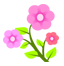 [Speaker Notes: Гимнастика для глаз «Стрекоза»]
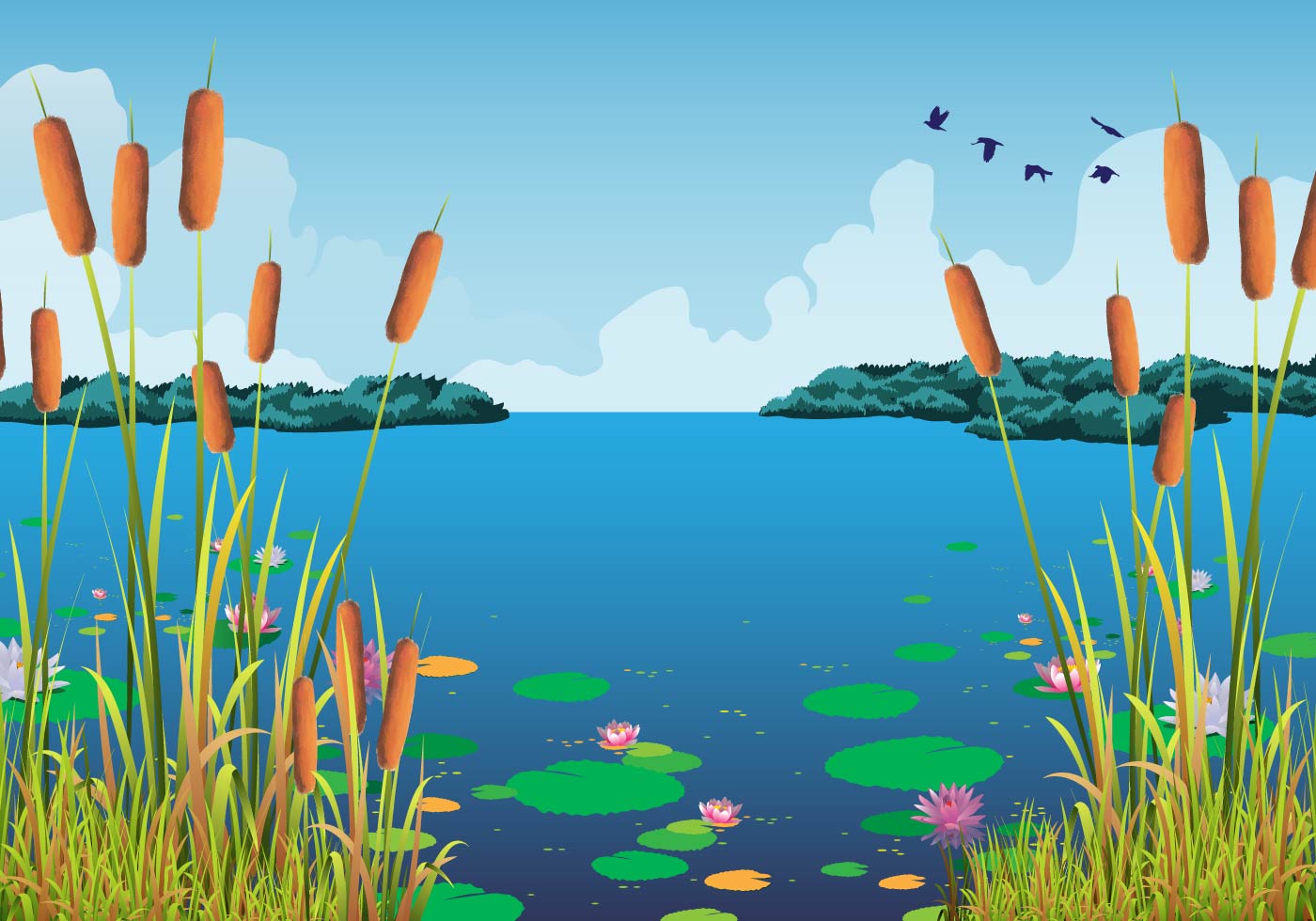 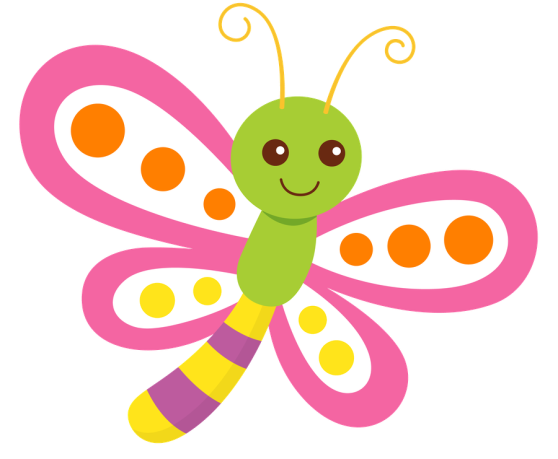 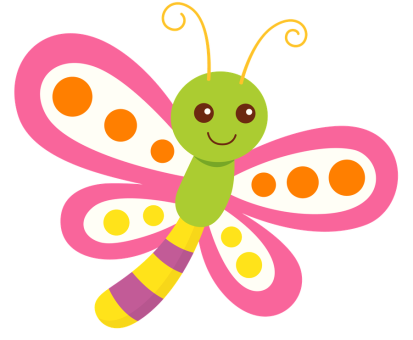 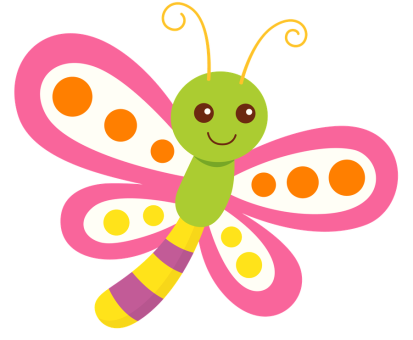 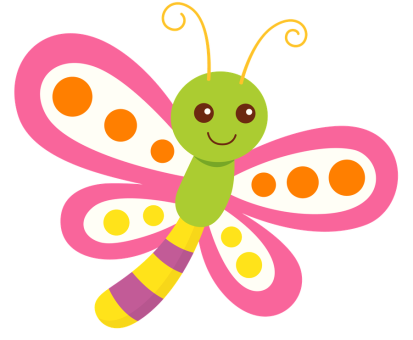 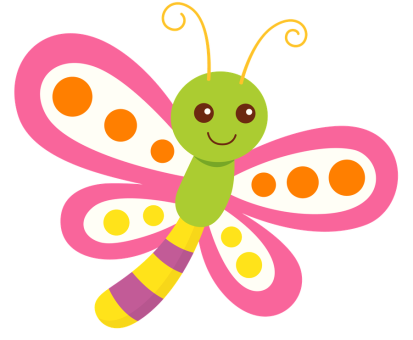 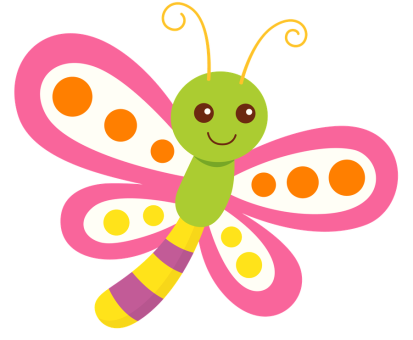 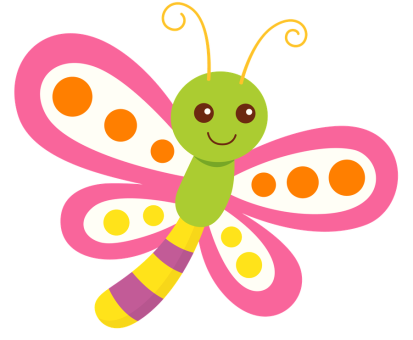 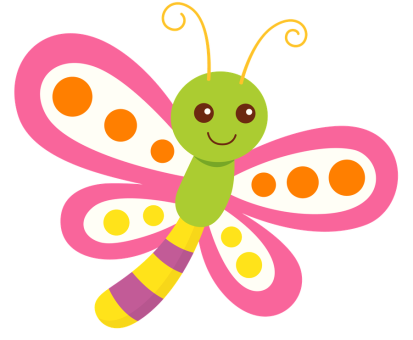 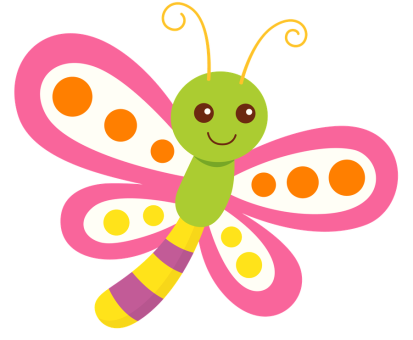 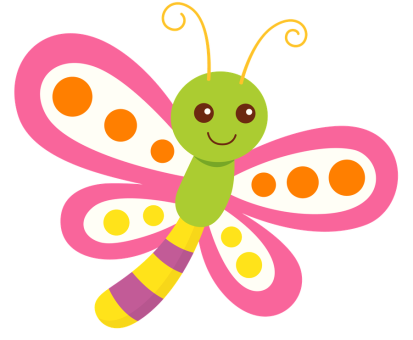 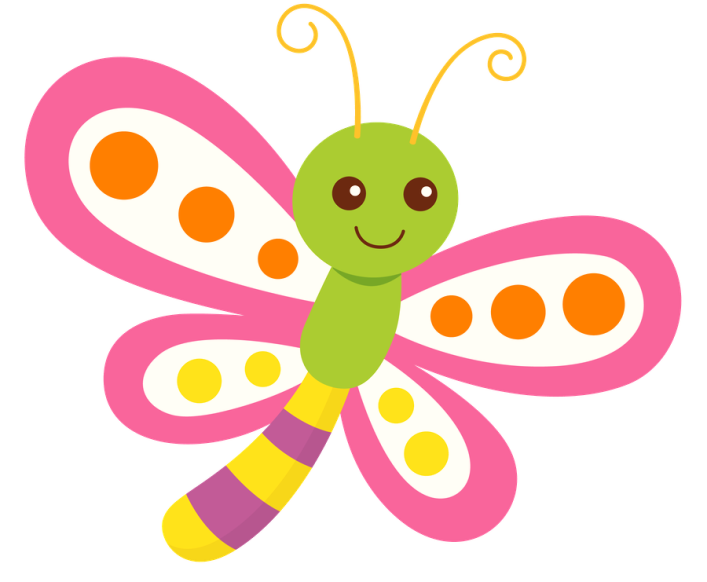 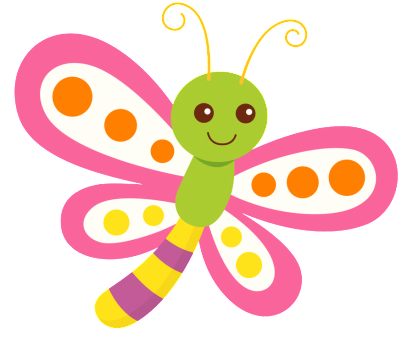 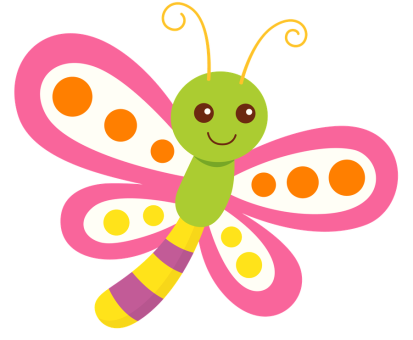 [Speaker Notes: Гимнастика для глаз «Стрекоза»]
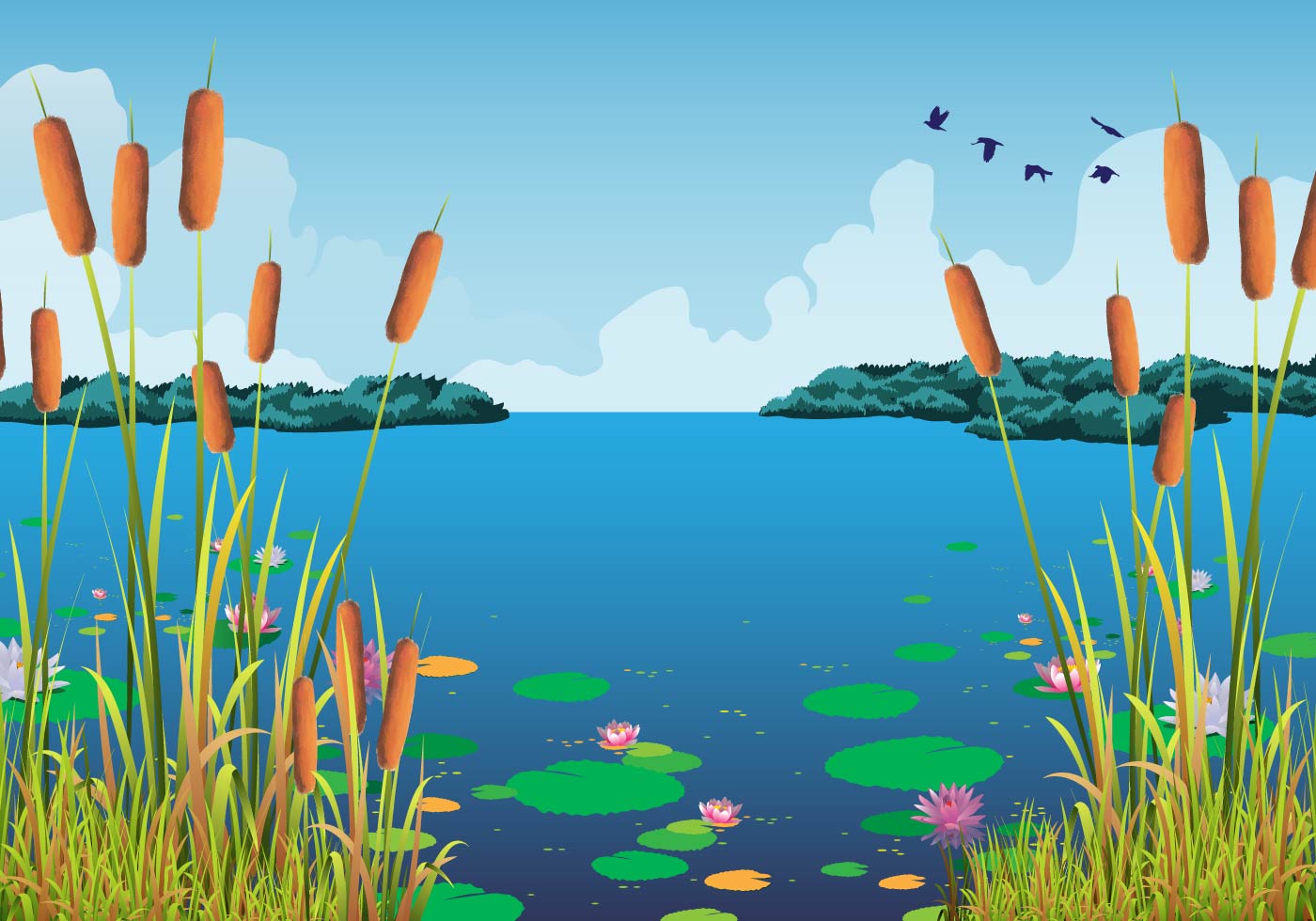 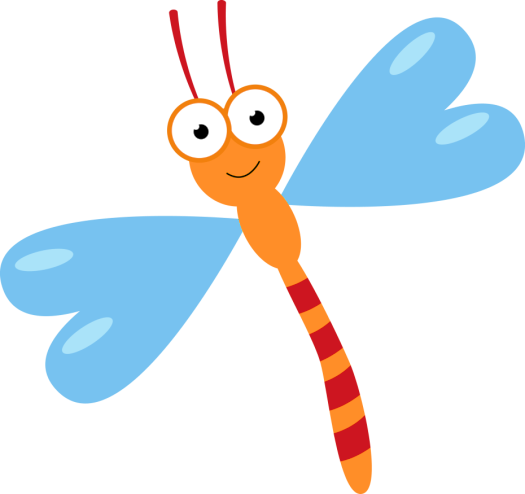 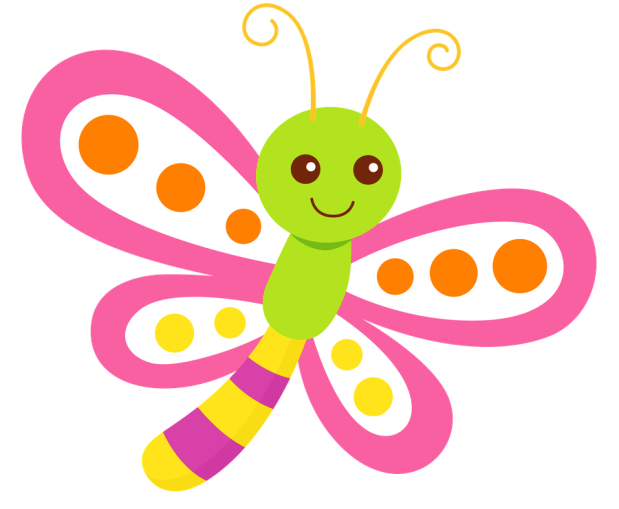 Молодец!
[Speaker Notes: Гимнастика для глаз «Стрекоза»]